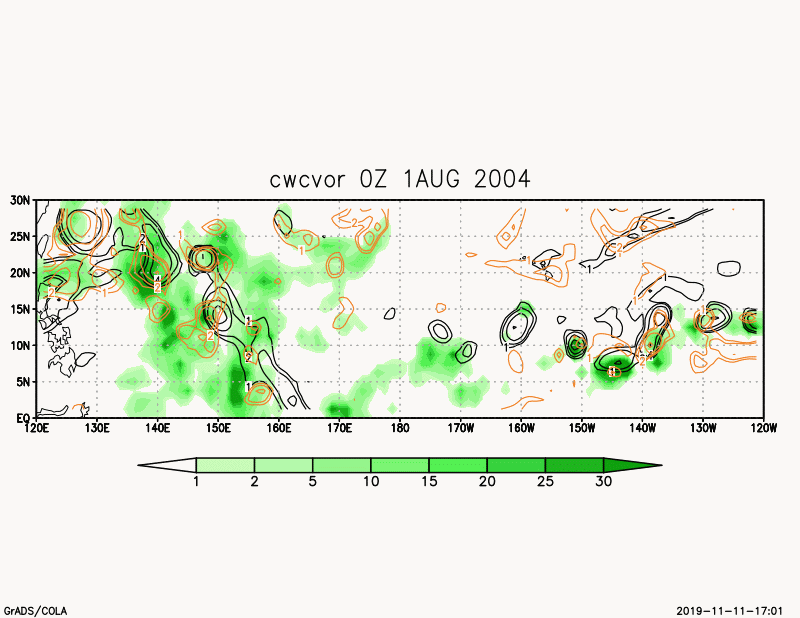 MRI-AGCM
Fig. S1 (a)   Animation oｆ ｖorticity at 850hPa and 500hPa, and cloud water content at 500hPa in MRI-AGCM.
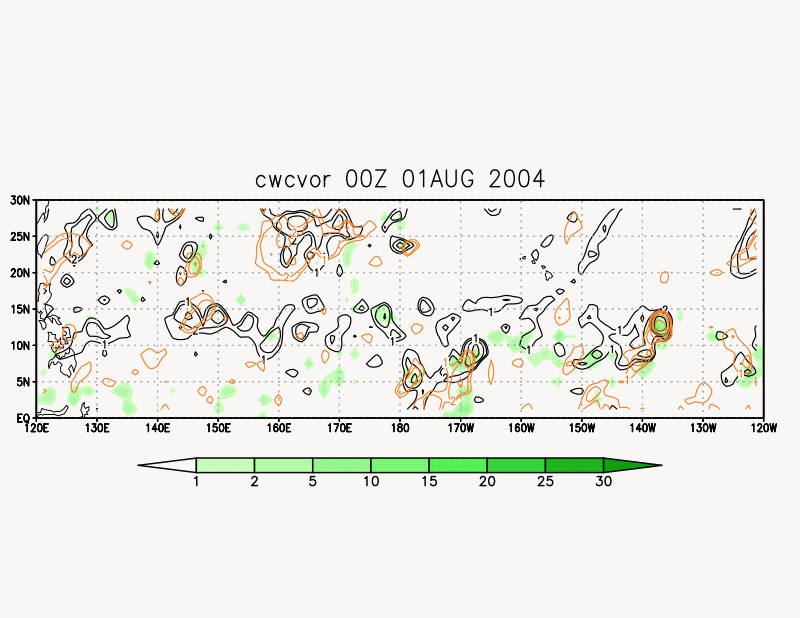 NICAM
Fig. S1 (b)   Animation oｆ ｖorticity at 850hPa and 500hPa, and cloud water content at 500hPa in NICAM.